The Small Business Solver Team
Local Small Business marketing Plan
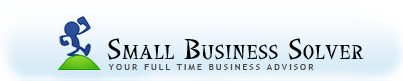 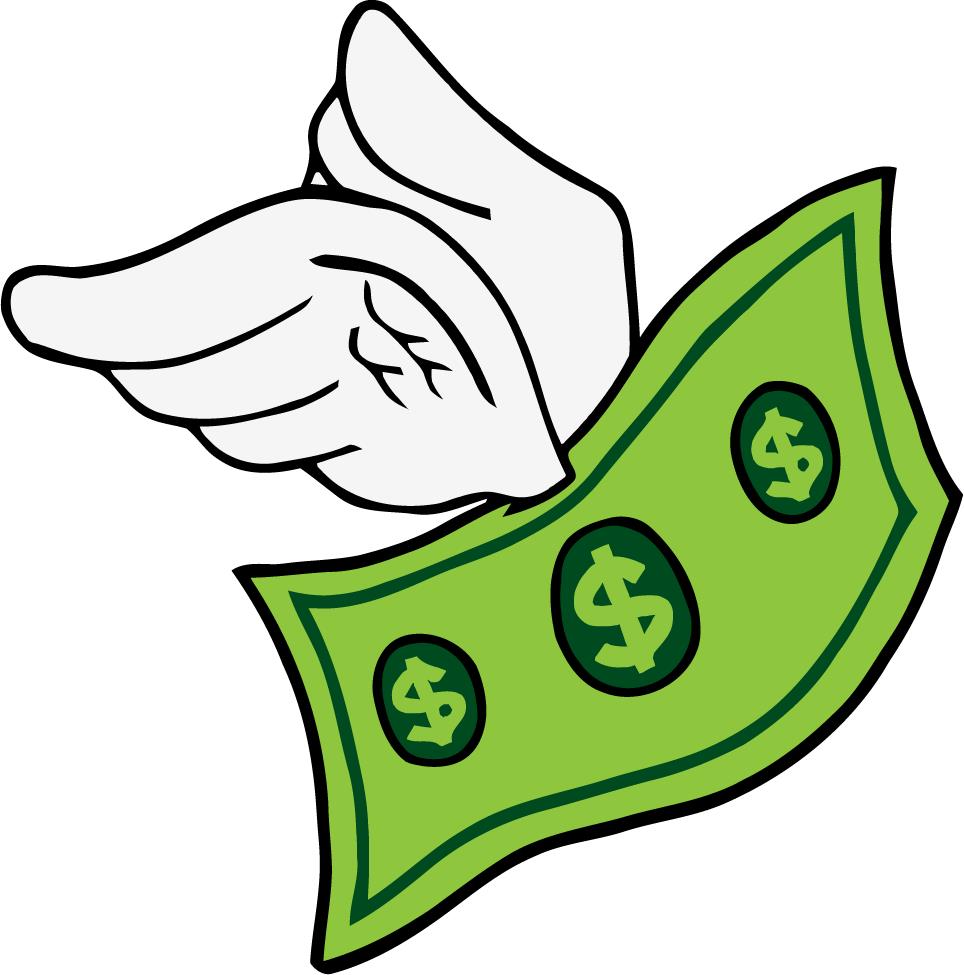 Local marketing Works!
Local marketing works!
Build a local marketing plan that you can start using today.
Goal
What To Expect?
Marketing goal: ________________
Budget: $ _____________________
Target market: _________________
Message: 
1.                   2.                     3. 
Tools: 
1.                   2.                     3.
Marketing Goal
How much will you increase…
# of customers
# of time customers come
Average amount spent
Overall revenue
Awareness levels
Budget
How much are you willing to spend to reach this goal?
Target markets
Who is this marketing campaign targeting?

Behaviours
What are they doing?

Values
Why are they doing those things?
Message
Focus on your audience

2 to 3 things

Simple

Ideas; 
Business name
Product
What’s unique
Brand image
Logo
Tools
Cross promotions
Events / Open house
Sponsorships
Emails & loyalty
Volunteering
Google maps
Local directories
Google Maps & Local Directories
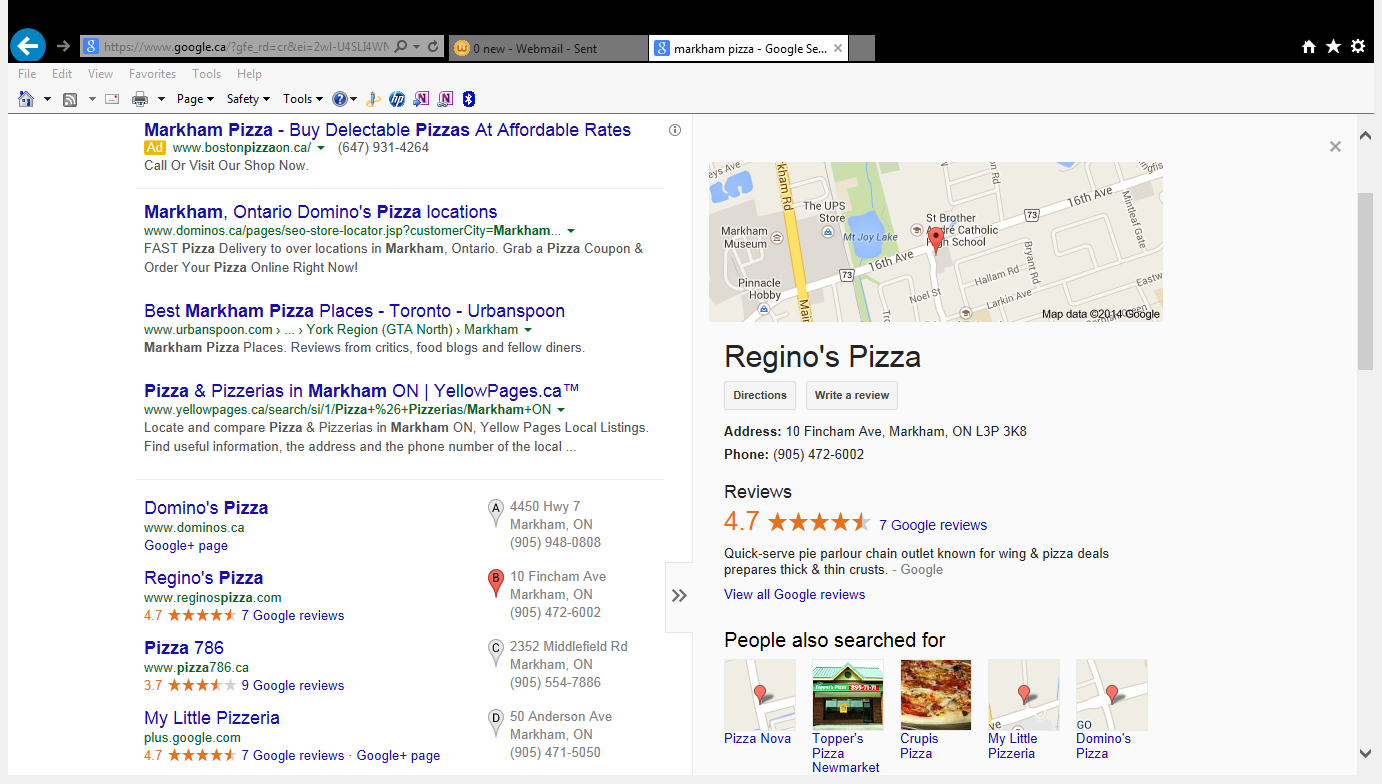 Tools
Community boards
Signage 
Press releases
Flyers 
Networking 
Be Different
Wanda’s Wedding planning
Marketing goal: 3 new customers

Budget: $1000

Target market: busy brides

Message: 
1. Wanda        2. easy wedding day   3. one stop

Tools: 
1. Cross promos   2. Google Maps 3. Event w/ PR
Build a local marketing plan that you can start using today.
Goal
The Small Business Solver Team
Local Small Business marketing Plan
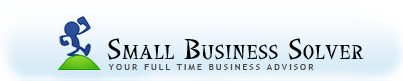